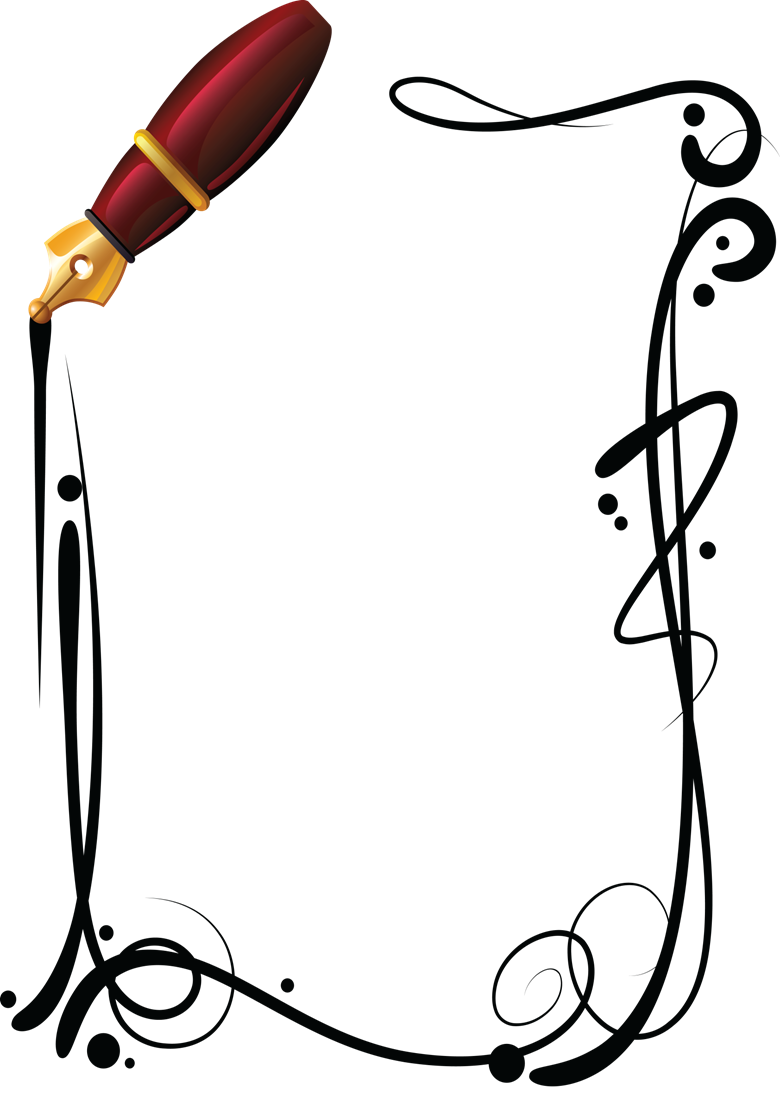 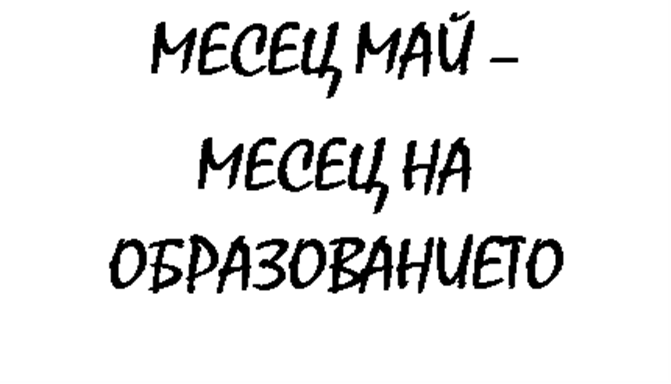 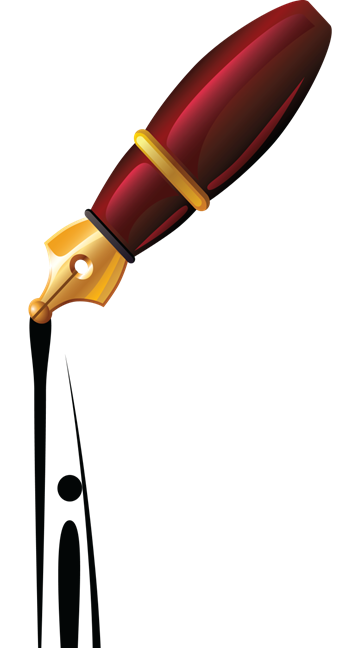 ПРОГРАМА
ПОСВЕТЕНА НА 24 МАЙ – ДЕНЯТ НА СЛАВЯНСКАТА ПИСМЕНОСТ, ПРОСВЕТА И КУЛТУРА И МЕСЕЦ МАЙ, КАТО МЕСЕЦ НА ОБРАЗОВАНИЕТО
В ОСНОВНО УЧИЛИЩЕ „КЛИМЕНТ ОХРИДСКИ“, 
С.СТАЛИЙСКА МАХАЛА, ОБЩ.ЛОМ, ОБЛ.МОНТАНА
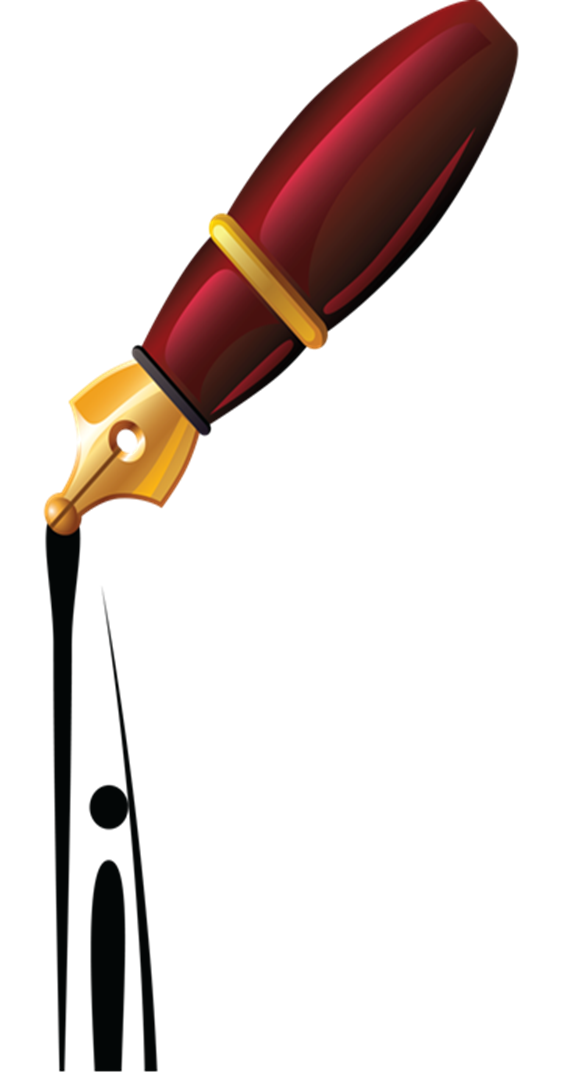 Нашите инициативи и     				мероприятия през месец май ще са:
1. Стихотворения, рецитирани от деца от различни класове;
2. Публикуване на презентации по повод 9 май – Денят на Европа, изработена от Стефани Иванова Стефанова от 6 клас;
3. Лапбук за 9 май от ученици от 4 клас на тема „България в Обединена Европа“, проектна работата на уценици по Човекът и обществото;
4. Презентации за 24 май на тема „ Апостоли великославни, звезди върху славянски мир“ – проектна работа на ученици от 5,6 и 7 клас;
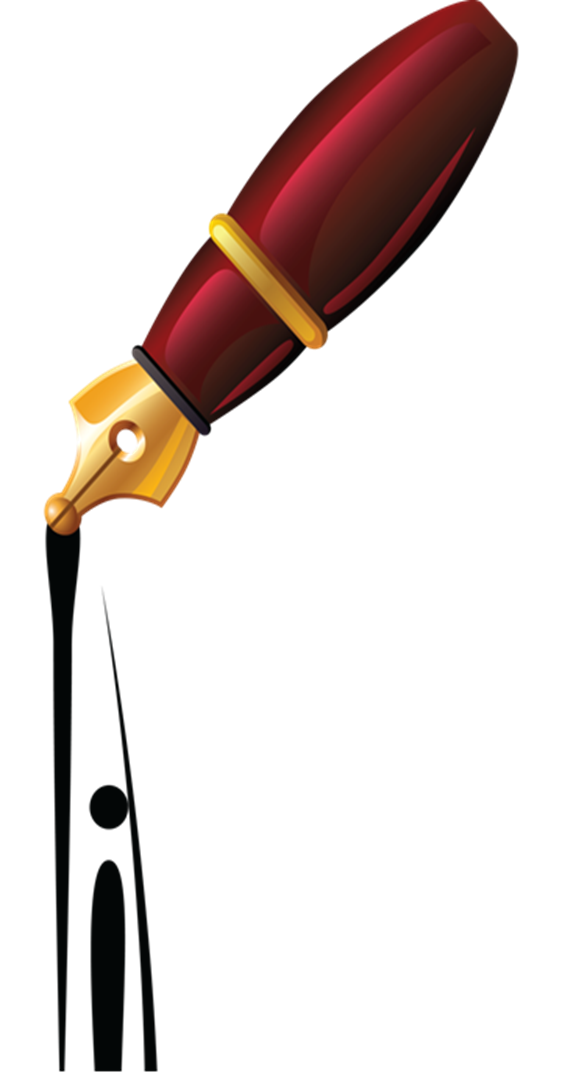 5.Презентация на тема „ 24 май – Ден на почит и възхвала“  с видеопослание с участие на ученици от прогимназиален етап;
6. Клип на тема: „Изявени спортисти – нашата гордост“ изработен от ученици от 6 клас;
7. Стихотворения от ученици във втори, трети и четвърти клас;
8.Рисунки на деца от начален и прогимназиален етап, изработване на поздравителни картички;
9.Вдигане на националналното знаме в 12,00ч. на 24 май и прозвучаване на „Химна на Св.Св.Кирил и Методий“ във всеки дом.
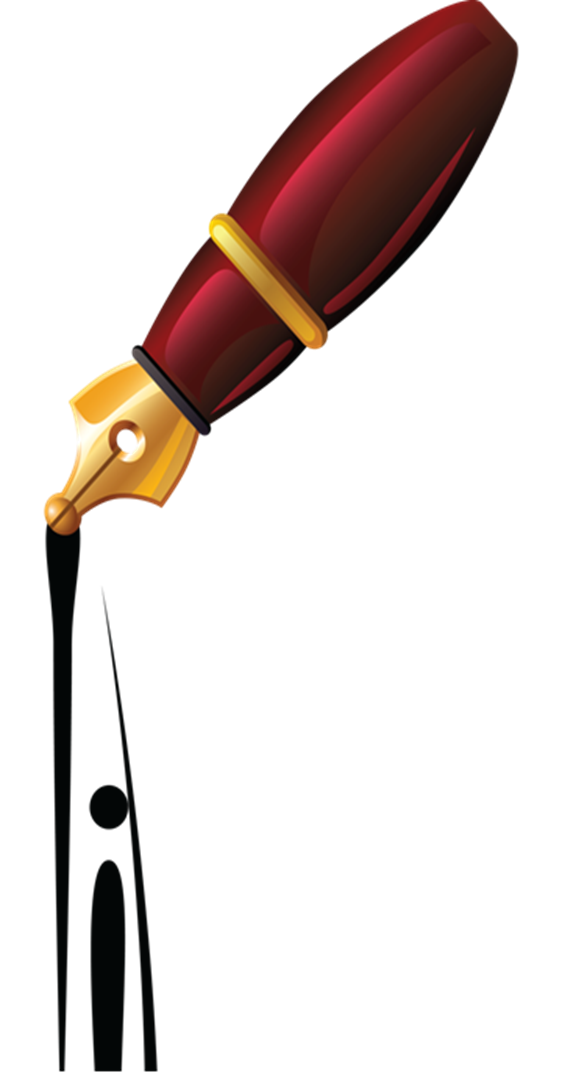 Нека бъдем обединени в стремежа за знание и култура, за бъдещето на българския дух!
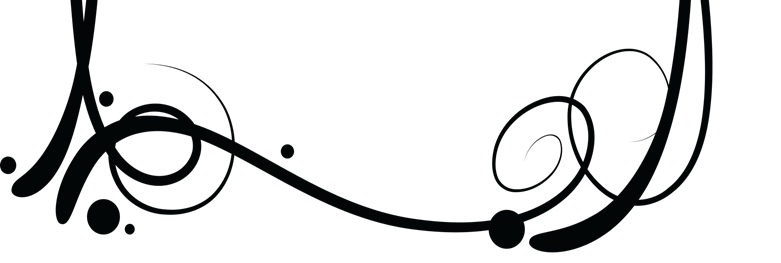